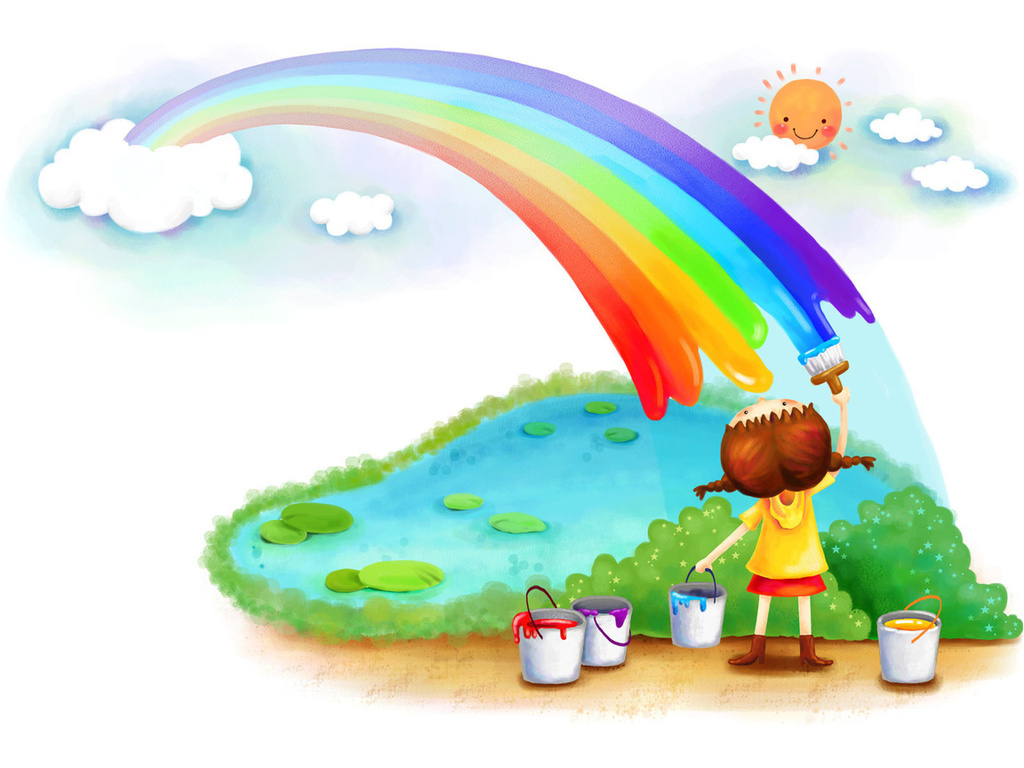 Рисование 
      для детей среднего возраста
Радуга-Дуга
Подготовила: 
воспитатель Машина Ж.В.
Краски сегодня ужасно устали:Радугу в небе они рисовали.Долго трудились над радугой                                                           краски,Радуга вышла красивой, как в                                                     сказке.Вся разноцветная — вот красота!Ты полюбуйся, какие цвета:
КРАСНЫЙ
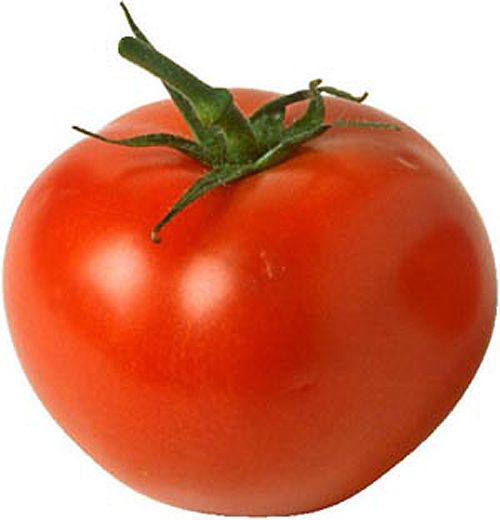 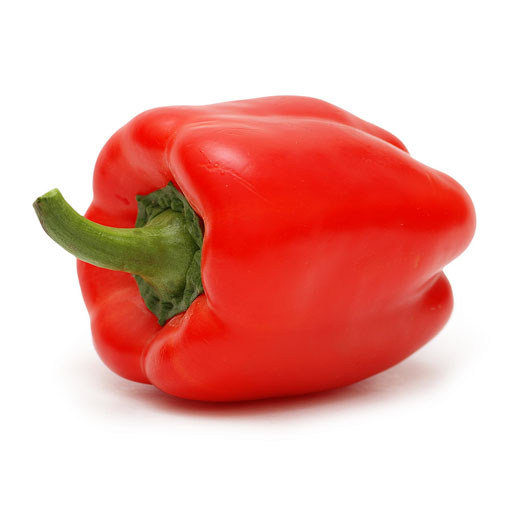 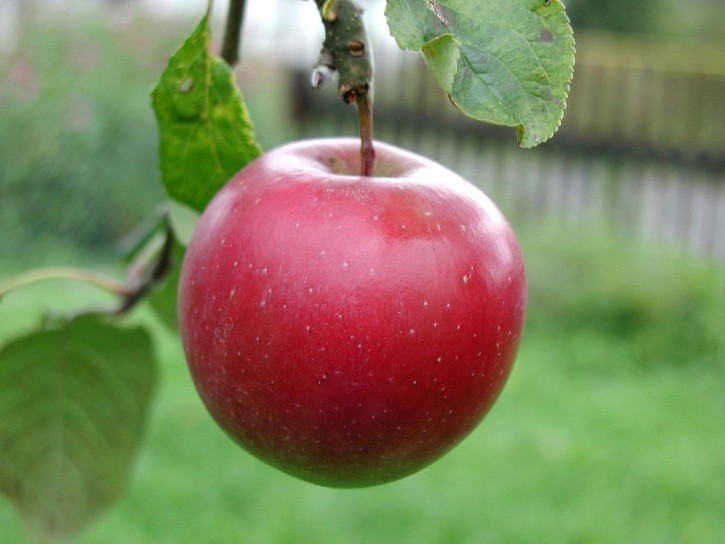 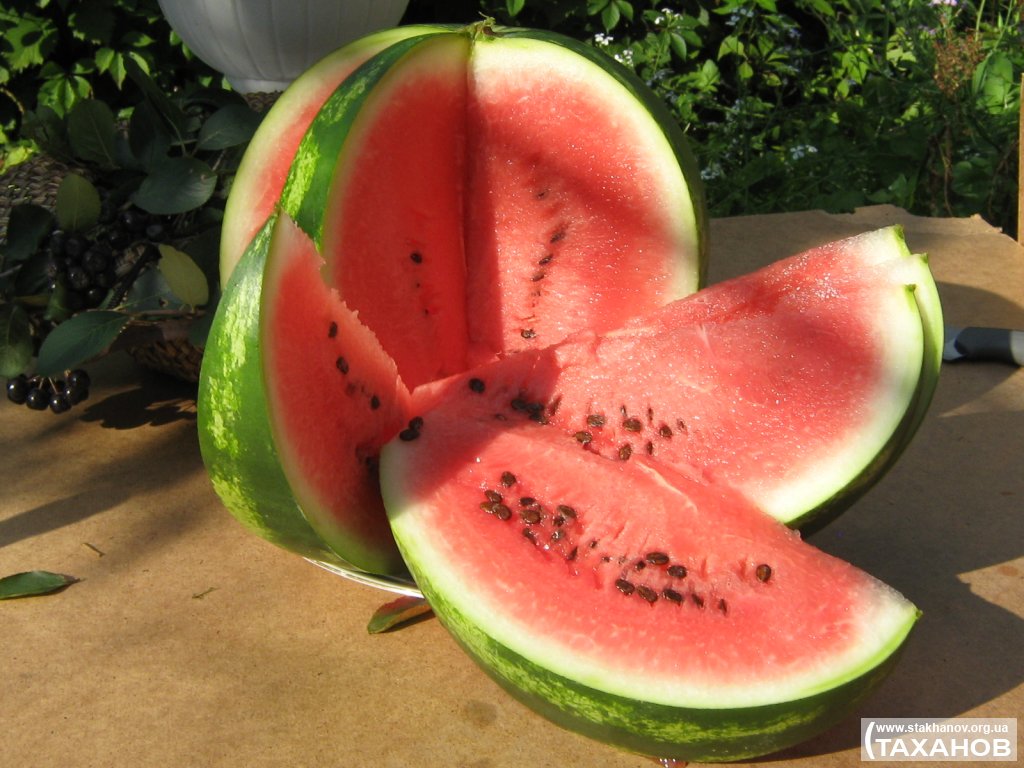 Красный цвет – он очень яркий.
Помидор и перец сладкий,
Яблоко. Арбуз внутри
Красный, красный – посмотри!
ОРАНЖЕВЫЙ
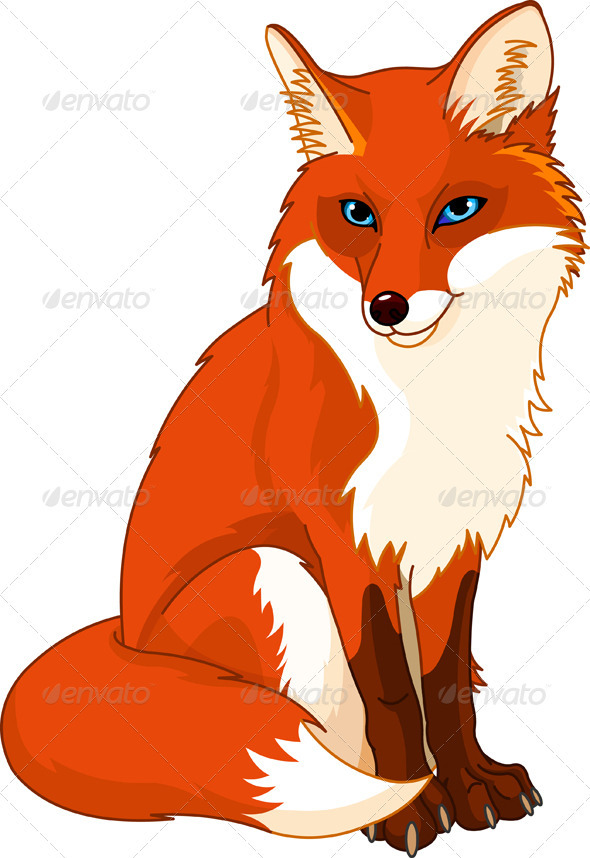 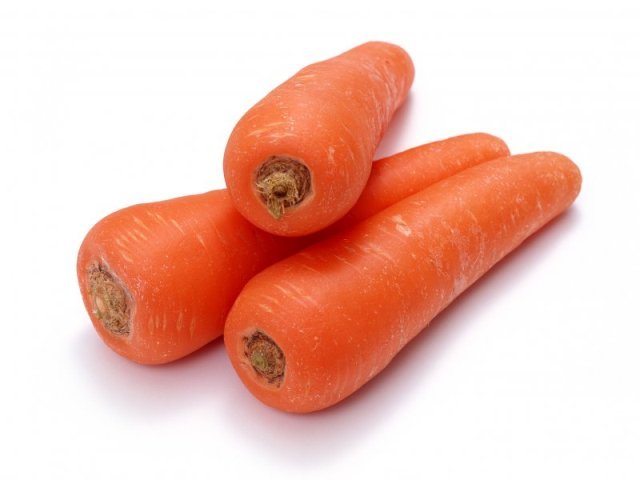 Оранжевой лисице
Всю ночь морковка снится —
На лисий хвост похожа:
Оранжевая тоже.
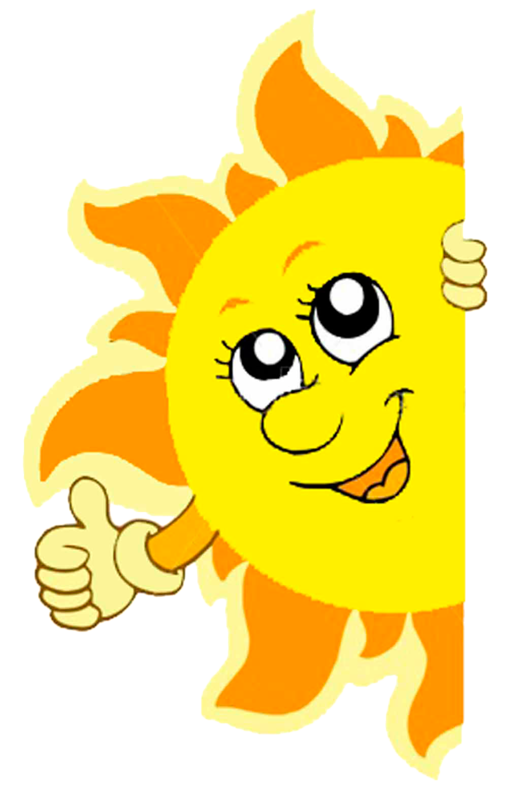 ЖЁЛТЫЙ
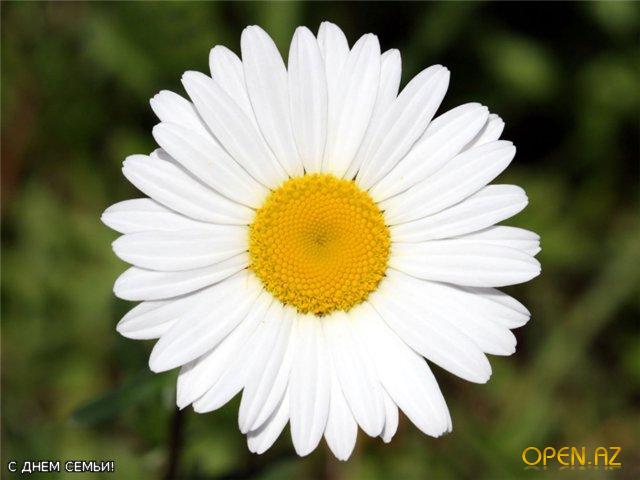 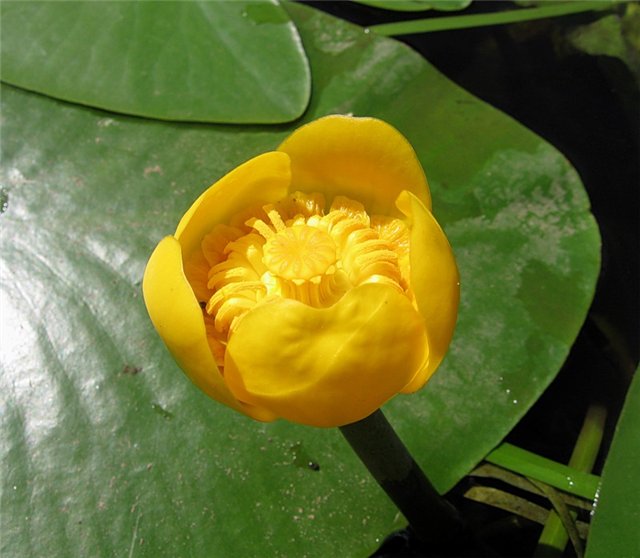 Жёлтый — самый яркий цвет!
Словно солнце, первоцвет,
Ярко-жёлтая кувшинка,
А в ромашке — серединка

А у курочки-наседки,
Будто одуванчик, детки.
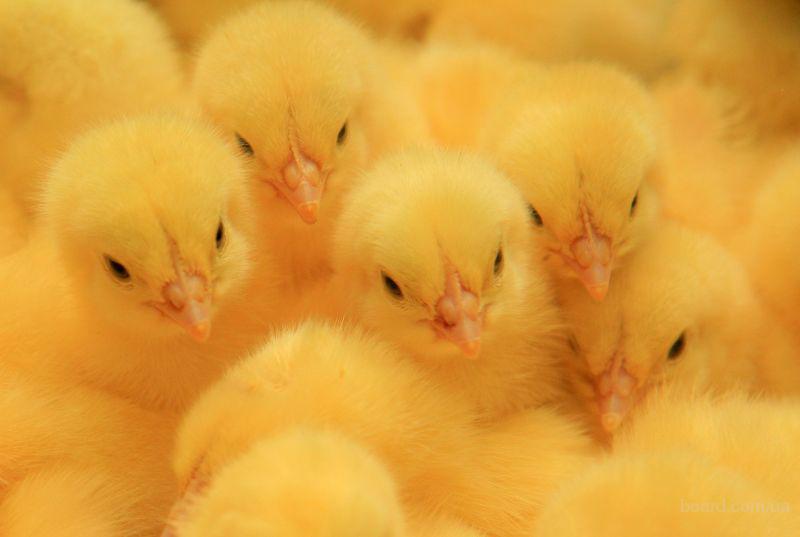 ЗЕЛЁНЫЙ
Зелёная травка, зелёный листок,
Зелёный кузнечик на кочку – прыг-скок!
Зелёная жаба, увидев его,
Сказала лишь: «Ам!», а потом – ничего
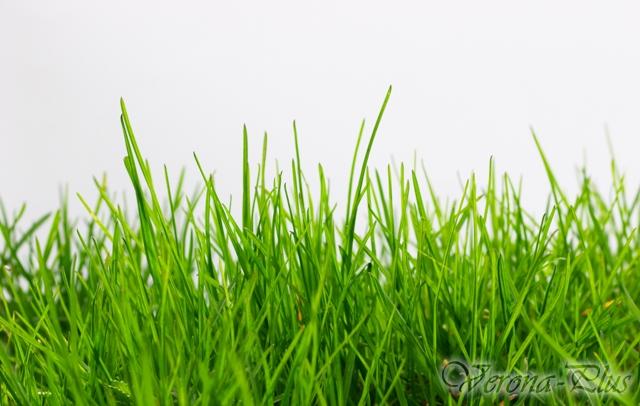 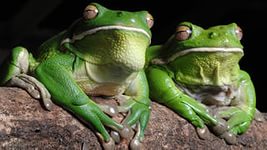 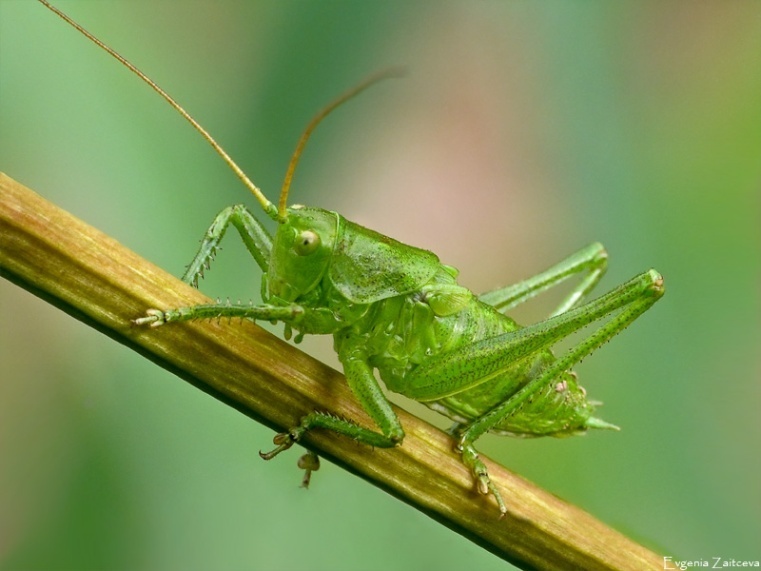 ГОЛУБОЙ
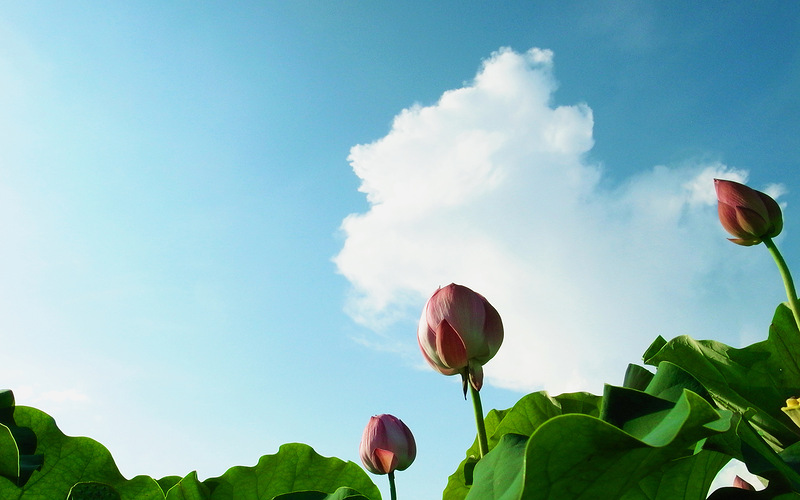 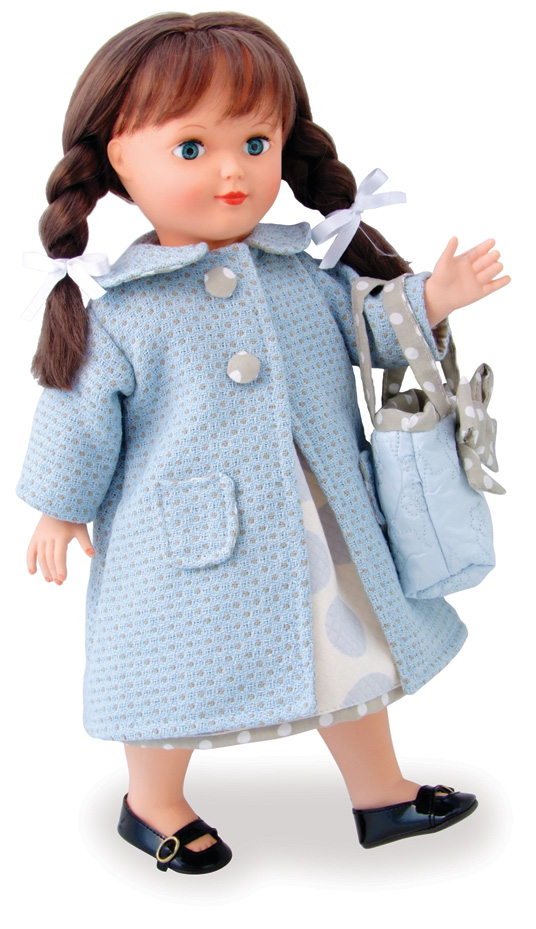 Глаза голубые у куклы моей,
А небо над нами еще голубей.
Оно голубое, как тысячи глаз.
Мы смотрим на небо, а небо — на нас.
СИНИЙ
В синем море — островок,
Путь до острова далек.
А на нем растет цветок —
Синий-синий василек.
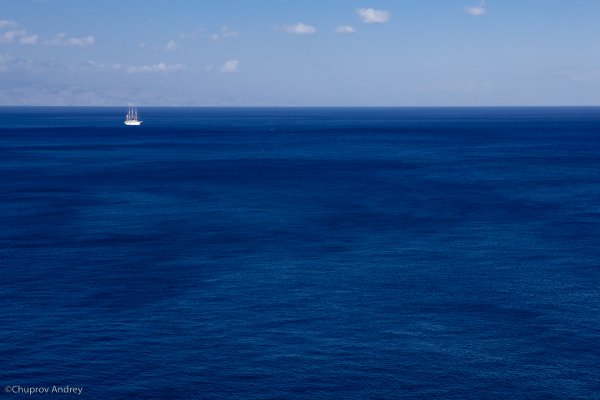 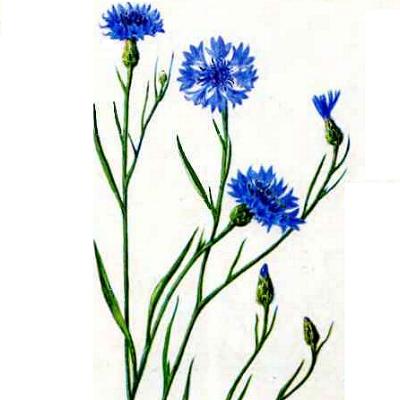 ФИОЛЕТОВЫЙ
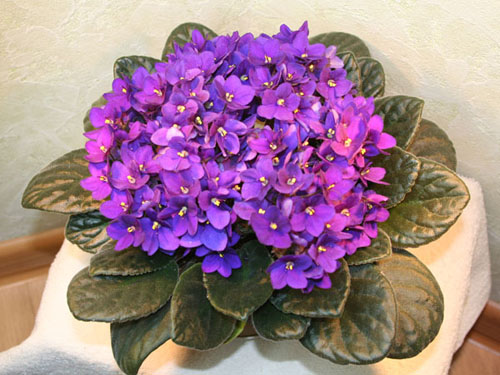 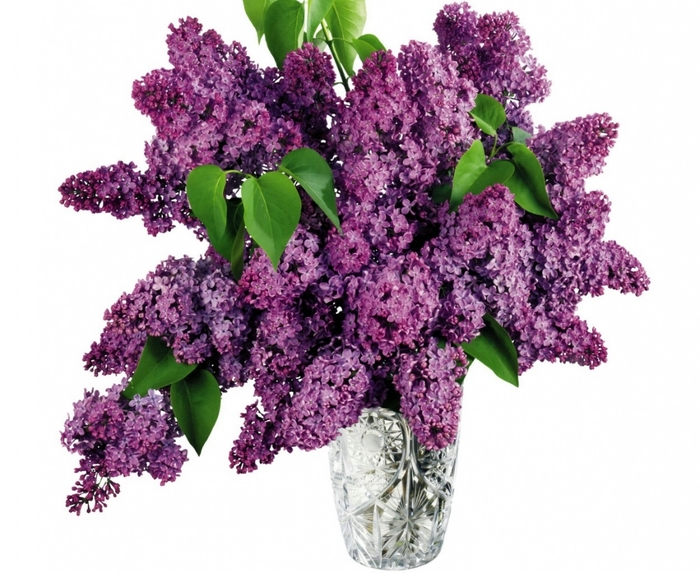 Фиолетовой фиалке надоело жить а лесу.
Я сорву ее и маме в день рожденья принесу.
С фиолетовой сиренью будет жить она.
На столе в красивой вазе около окна.
Расположи картинки по цветам радуги
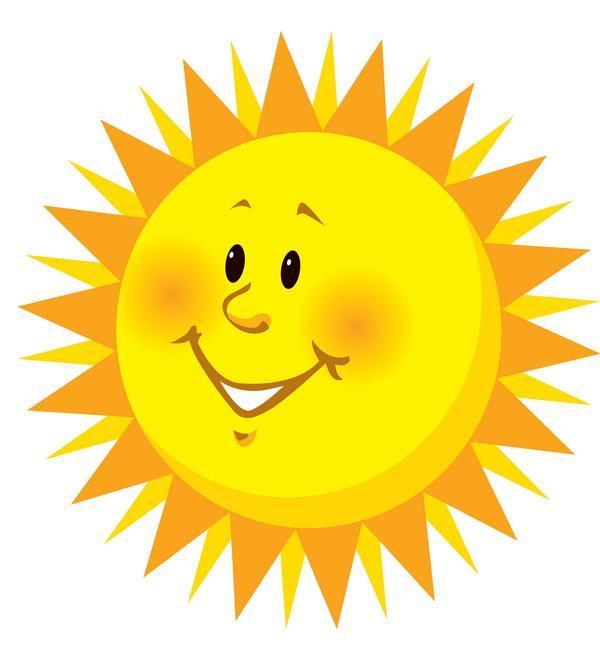 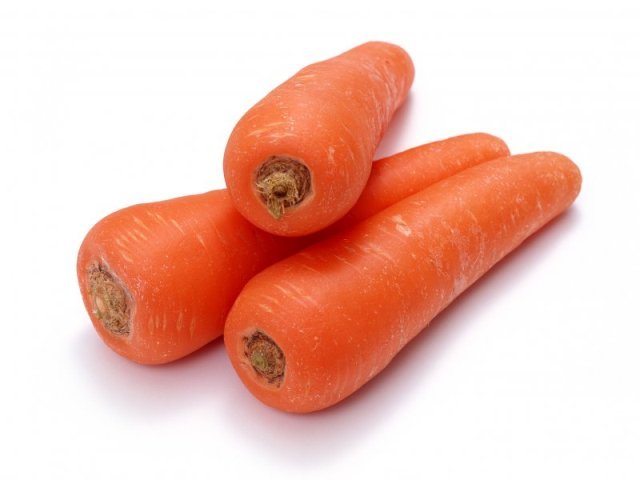 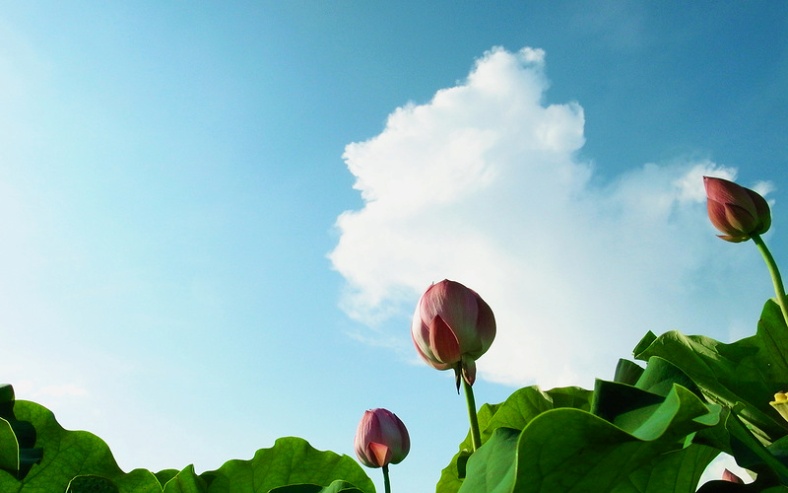 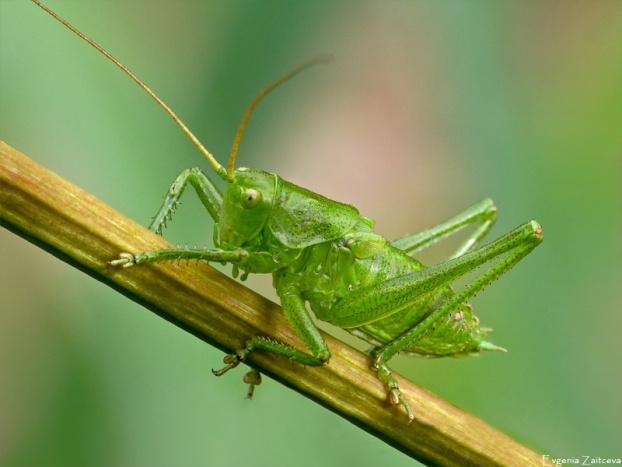 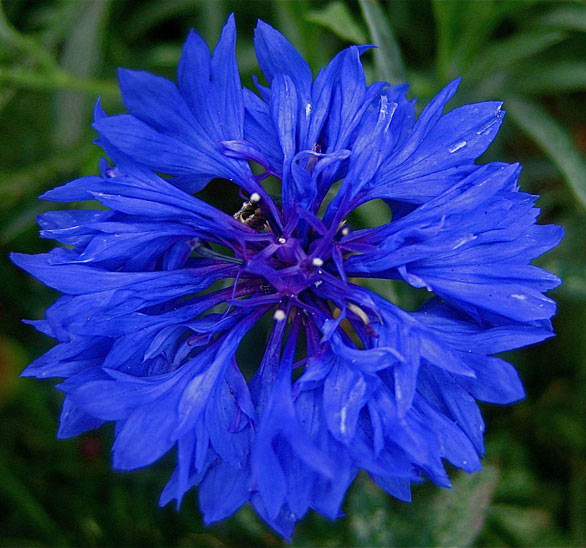 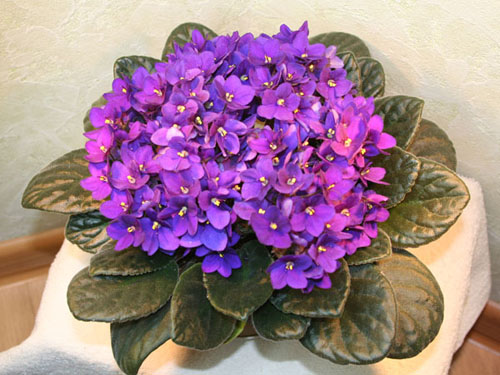 МОЛОДЕЦ!